Přírodopis
6. RočníkHMYZ
Autorem materiálu je Mgr. Jiřina Hamzová,
ZŠ Dobříš, Komenského nám. 35, okres Příbram
Inovace školy – Dobříš, EUpenizeskolam.cz
BROUCI
HMYZ
Znaky hmyzu:
článkované tělo (hlava, hruď, zadeček)
 1 pár tykadel
 složené oči
 ústní ústrojí sací, lízací, kousací, bodavě sací
2 páry křídel
 3 páry článkovaných končetin
Znaky brouků
1. pár křídel přeměněný v krovky
 ústní ústrojí kousací
 vývin:
vajíčko 	     larva 	       kukla		dospělec
Lýkožrout smrkový
Lýkožrout  smrkový - kukly
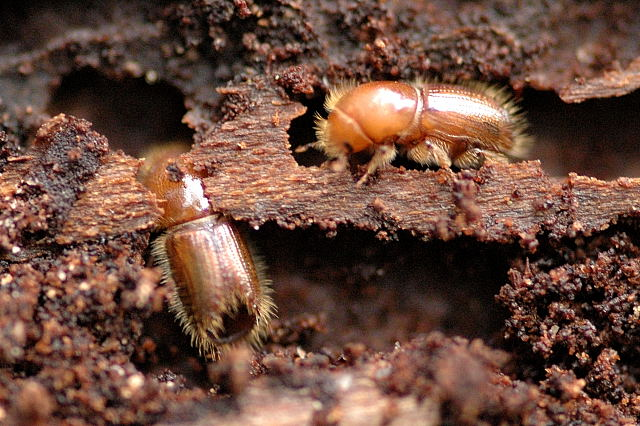 Chroust obecný
Ponrava chrousta obecného
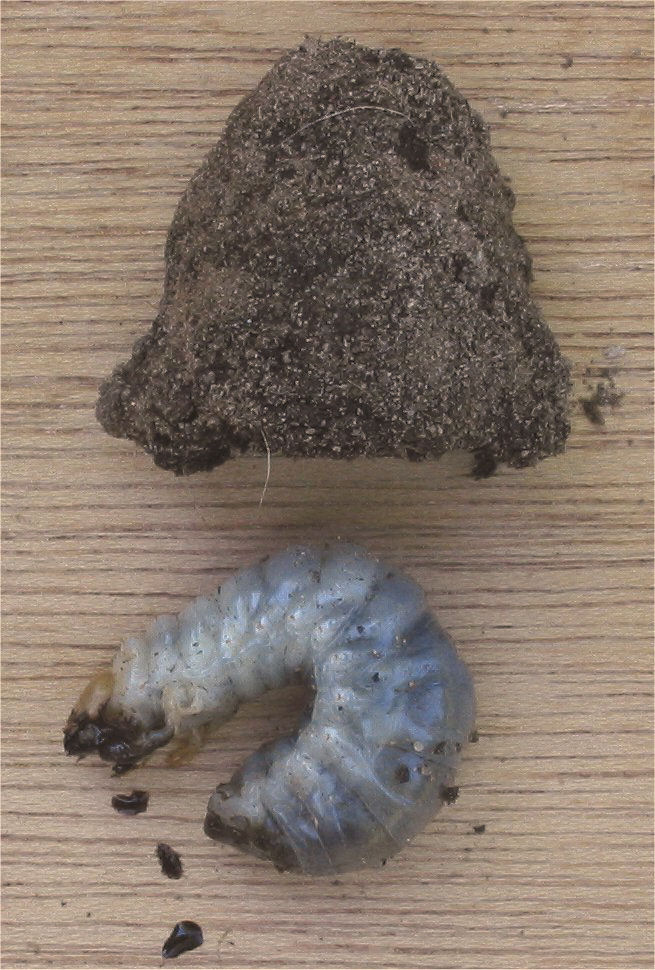 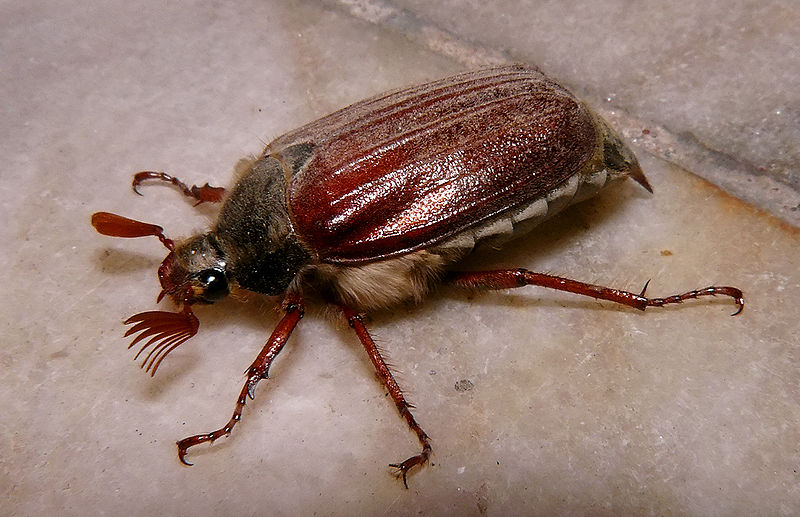 Mandelinka bramborová
Mandelinka bramborová 
		– mladí jedinci
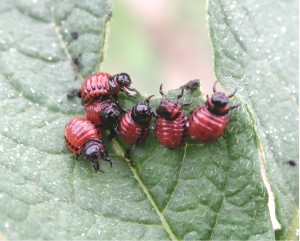 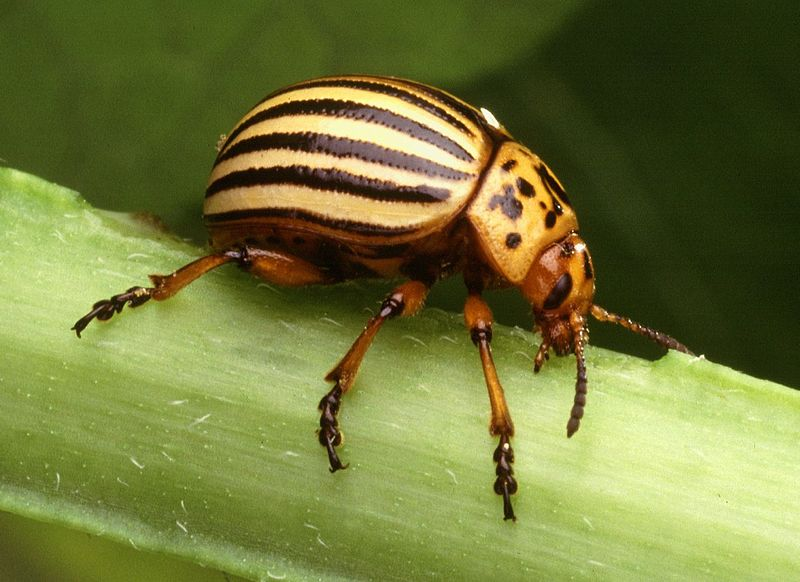 Chrobák lesní
Krajník pižmový
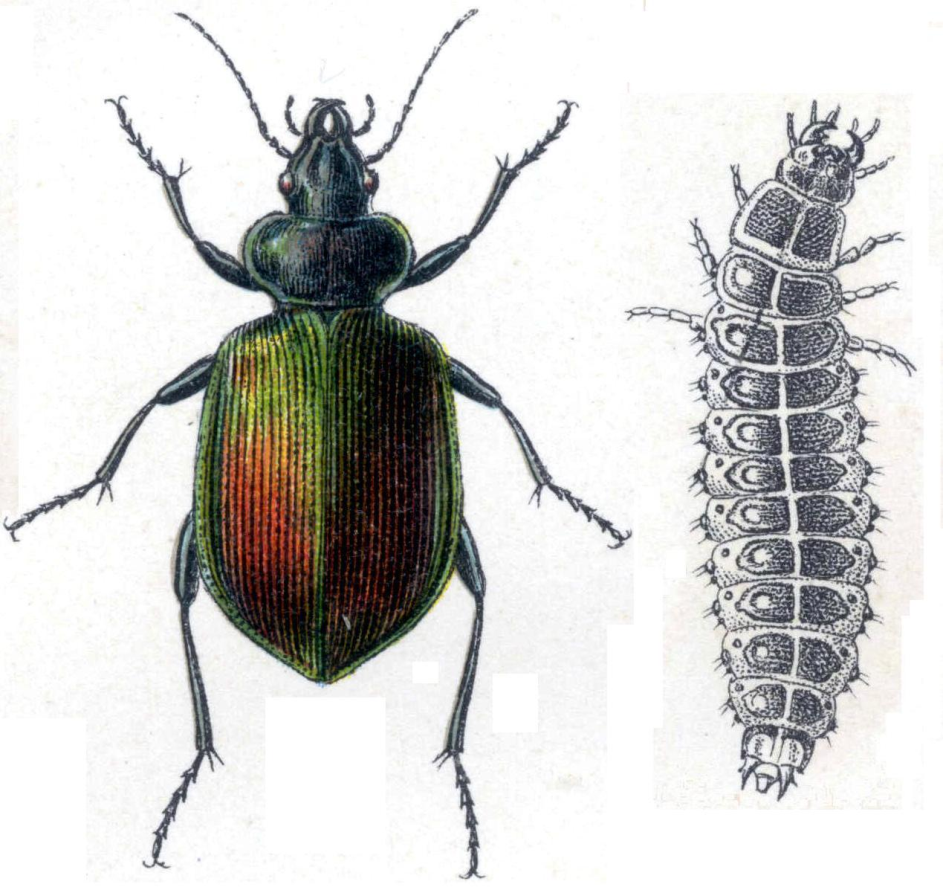 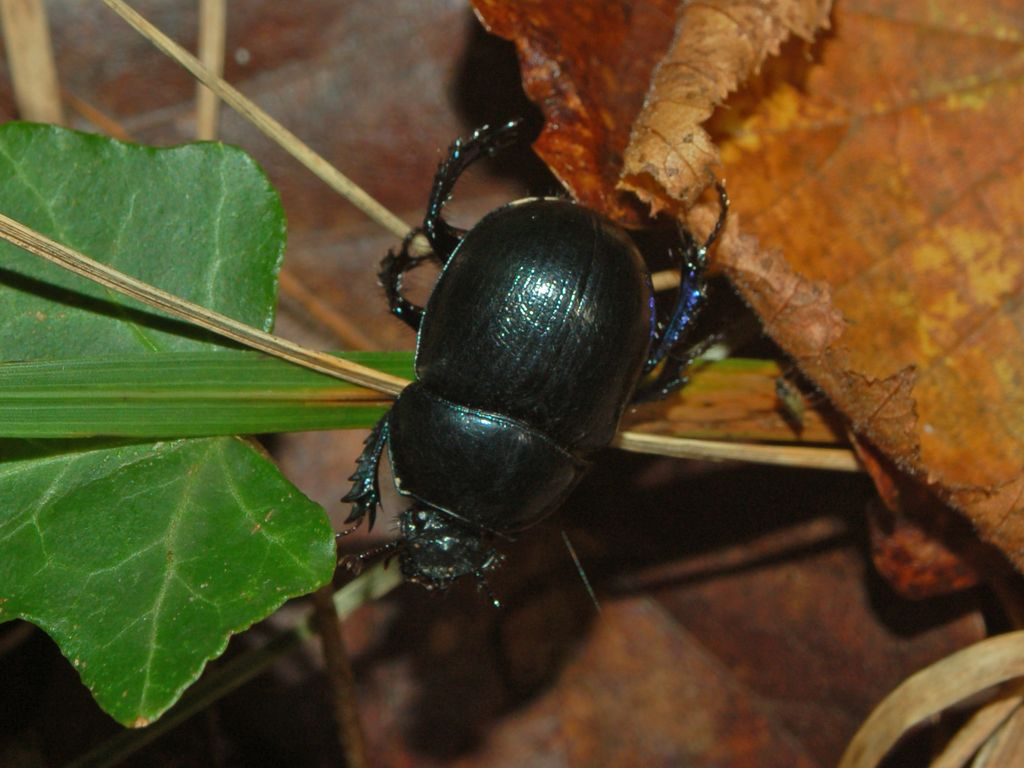 Roháč obecný
Střevlík zlatý
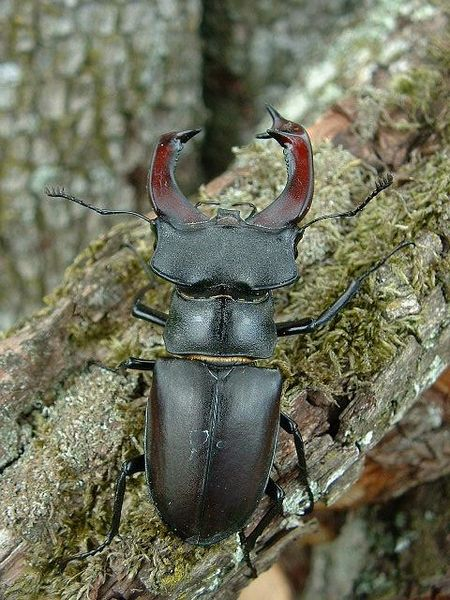 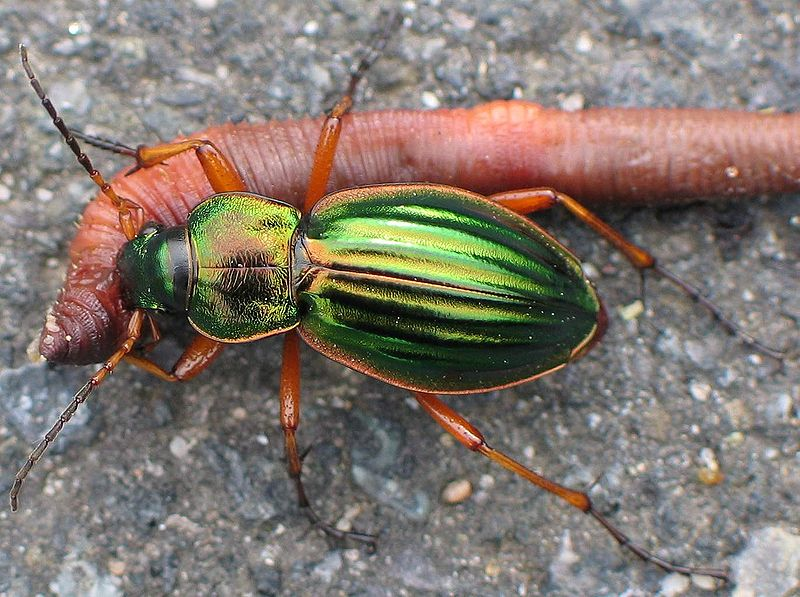 Tesařík obecný
Zlatohlávek zlatý
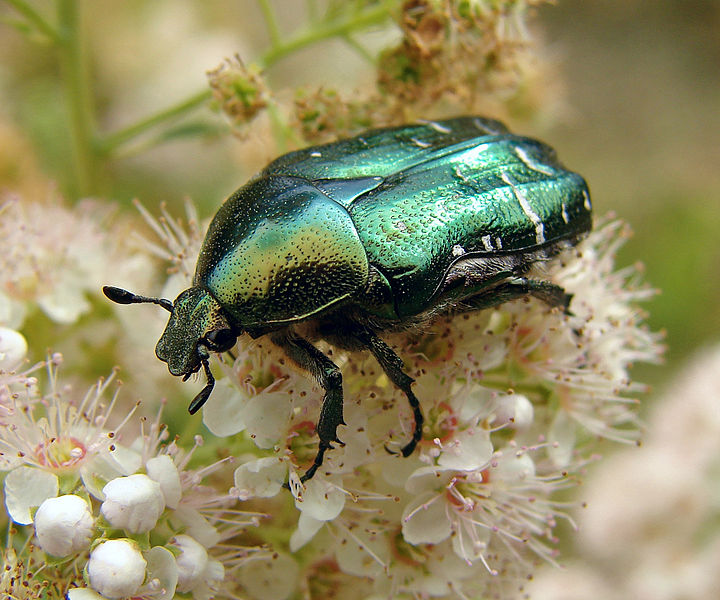 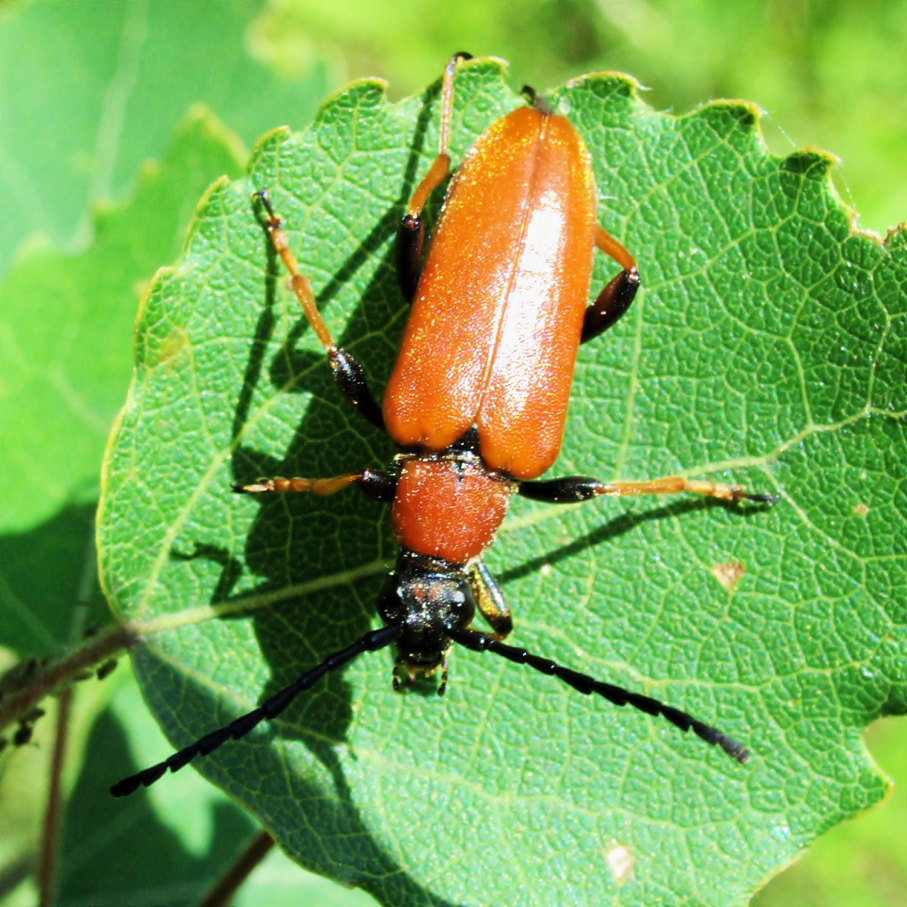 Slunéčko sedmitečné
Potápník vroubený
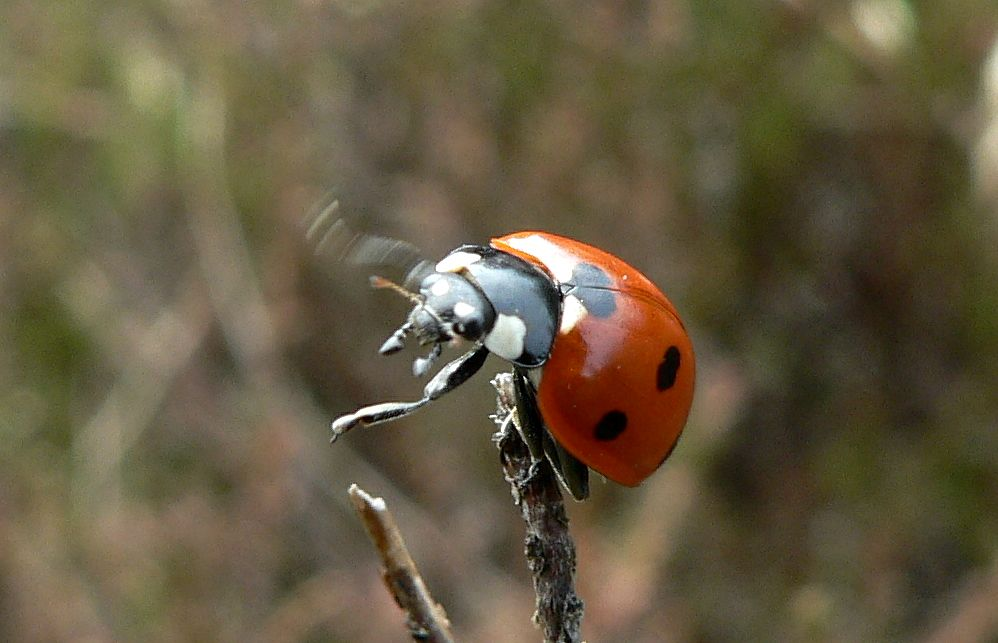 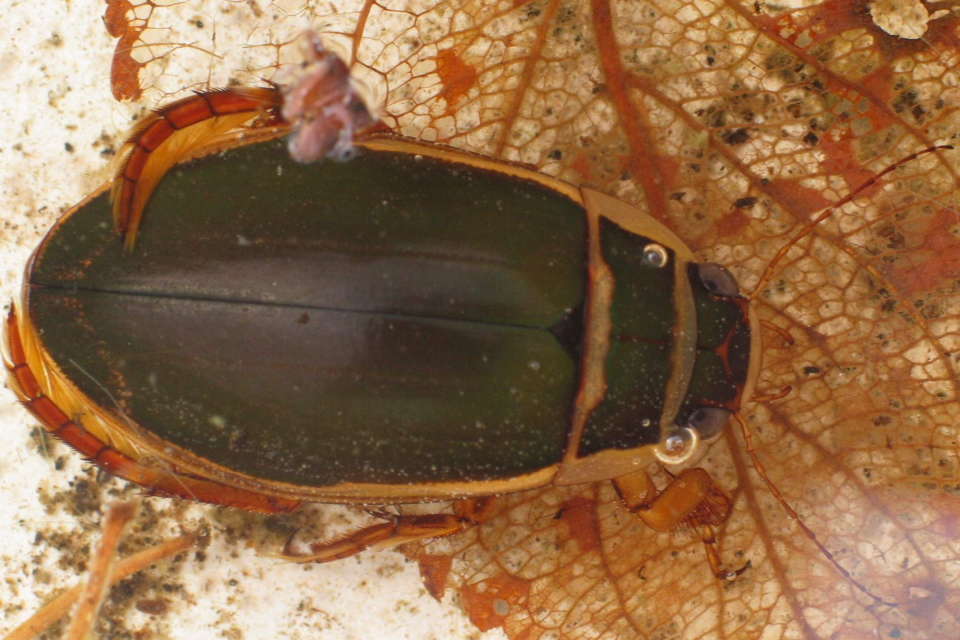 Co jsme si zapamatovali?
1. Uveď 5 znaků typických pro hmyz.
Hlava, hruď, zadeček, 2 páry křídel, 3 páry článkovaných končetin, ústní ústrojí lízací, 1 pár tykadel

2. Popiš vývin mandelinky bramborové.
Vajíčko, larva, kukla, dospělý jedinec
3. Krovky jsou ………
Přeměněný 1. pár křídel

4. Jmenuj 2 škůdce z řádu brouci.
Lýkožrout smrkový, mandelinka bramborová

5. Slunéčko sedmitečné je biologickým predátorem ………
Mšice
5. Pro tesaříky jsou typická dlouhá ………
Tykadla

6. Chrobák lesní je znám jako ………..
„Hovnivál“

7. Mezi naše největší brouky patří……….
Roháč  obecný
A/
B/
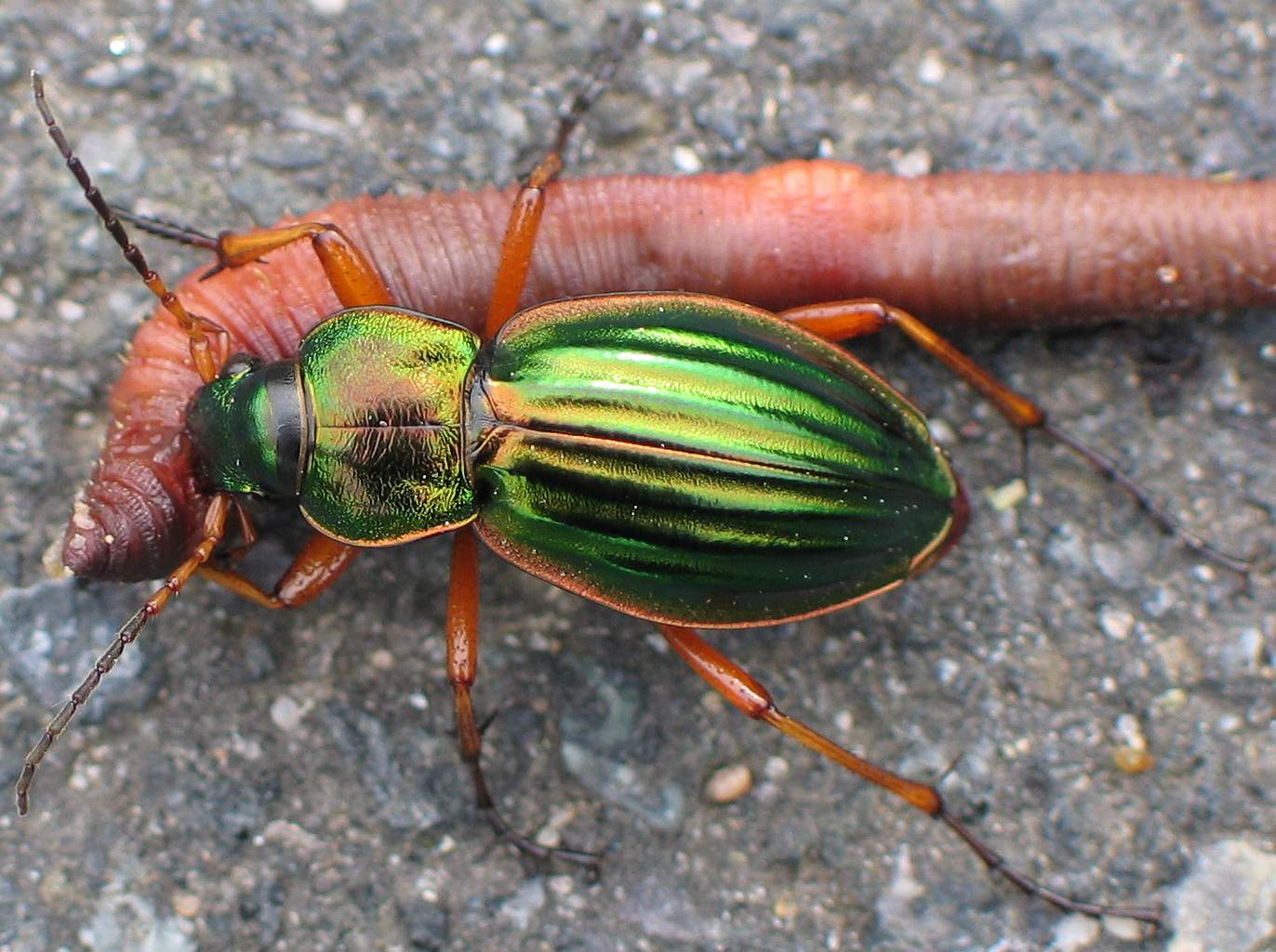 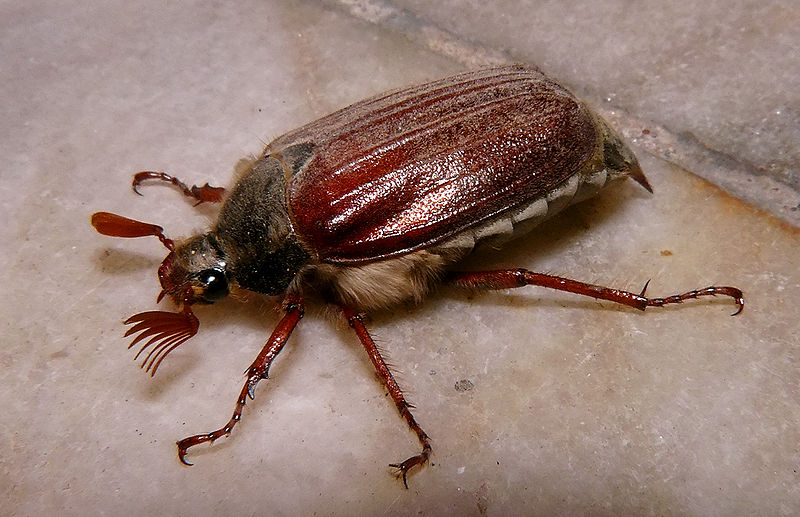 8. Napiš jména těchto brouků
C/
D/
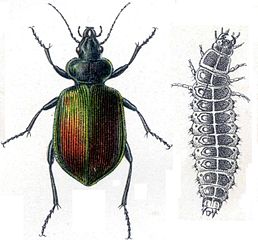 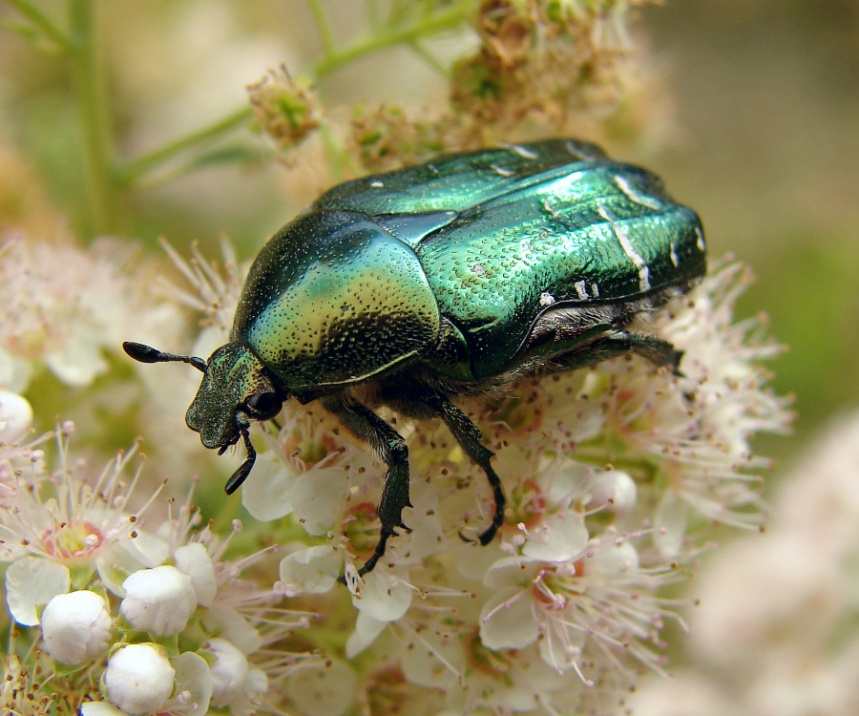 A/ Chroust obecný
B/ Střevlík zlatý
C/ Krajník pižmový
D/ Zlatohlávek zlatý
Zdroje obrázků:
http://upload.wikimedia.org/wikipedia/commons/1/12/Ips.typographus.jpg  //James K. Lindsey
	http://cs.wikipedia.org/wiki/Soubor:Chroust.jpg  //Roman Horník
	http://upload.wikimedia.org/wikipedia/commons/3/3b/Engerling_%28Melolontha_melolontha%29.jpg  //Roman Horník
http://cs.wikipedia.org/wiki/Soubor:Colorado_potato_beetle.jpg  //Scott Bauer
	http://cs.wikipedia.org/wiki/Soubor:Potato_beetle_larvae.jpg
http://upload.wikimedia.org/wikipedia/commons/c/c6/Geotrupidae_-_Anoplotrupes_stercorosus.JPG  //Hectonichus
http://upload.wikimedia.org/wikipedia/commons/1/1c/Calosoma_sycophanta.JPG
http://cs.wikipedia.org/wiki/Soubor:Lucanus_cervus.jpg  //	J.F. Gaffard
http://cs.wikipedia.org/wiki/Soubor:Carabus_auratus_with_prey.jpg // Soebe
http://cs.wikipedia.org/wiki/Soubor:XN_Stictoleptura_rubra_00.jpg  // Guido Gerding
http://cs.wikipedia.org/wiki/Soubor:Cetonia-aurata.jpg //Chrumps
http://upload.wikimedia.org/wikipedia/commons/7/78/Lady_beetle.jpg //	User:Lovecz